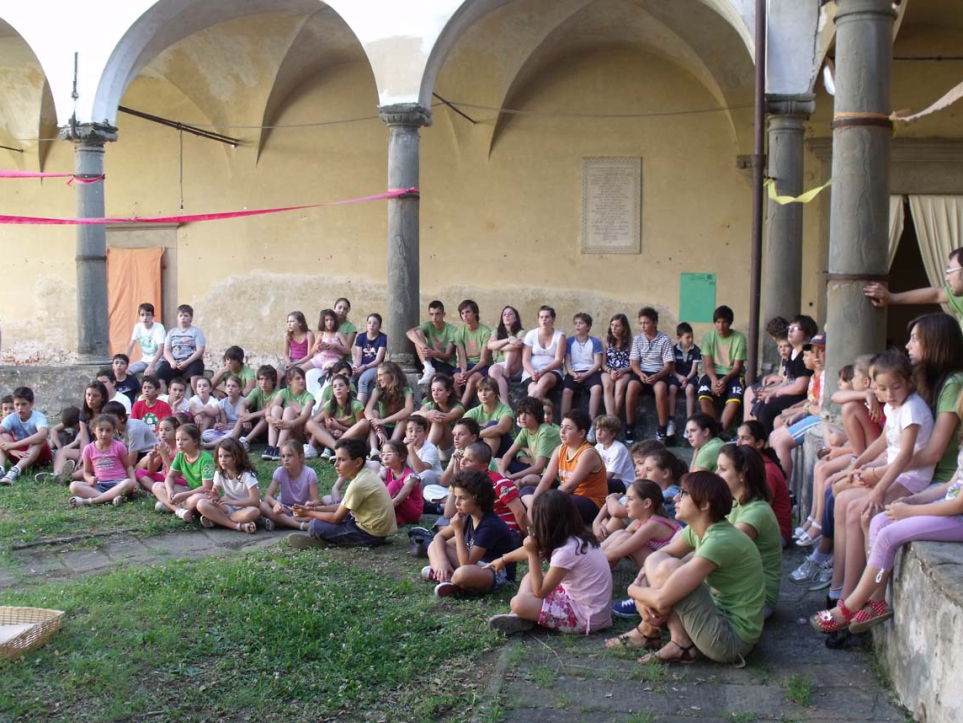 XI domenica del tempo Ordinario
17 giugno 2012
Noi veniamo a Te
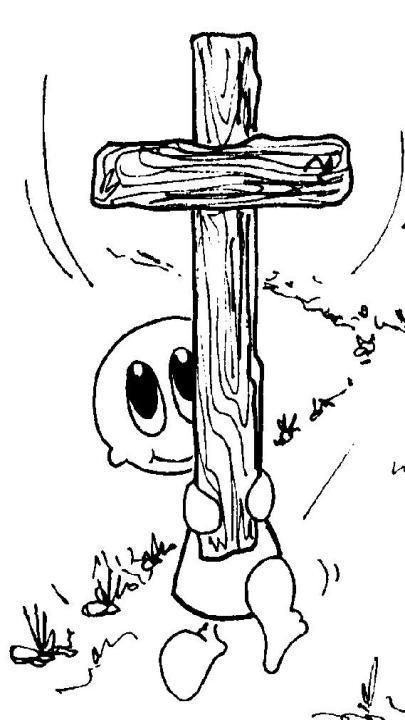 Noi veniamo a Te, 
ti seguiamo, Signor,
	solo tu 
hai parole 
di vita.
E rinascerà 
dall’incontro con te 
	una nuova umanità.
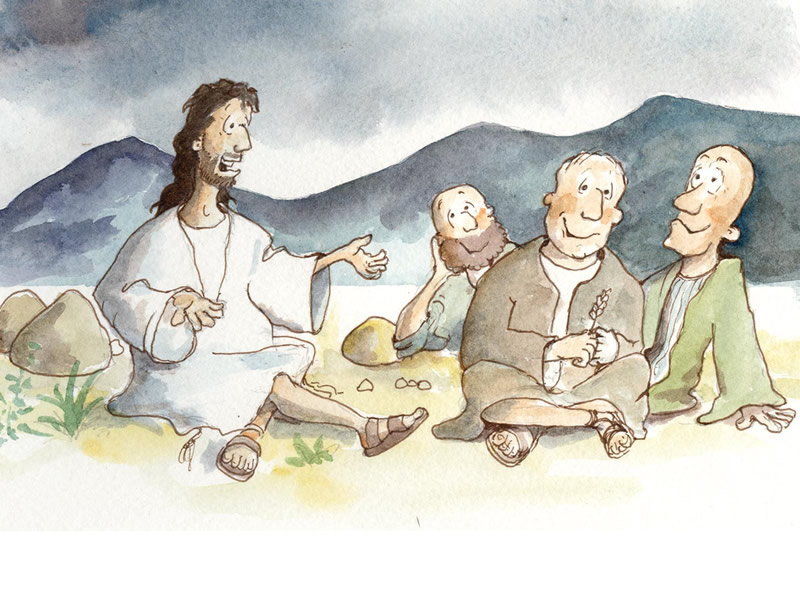 Tu, maestro degli uomini,
Tu ci chiami all’ascolto
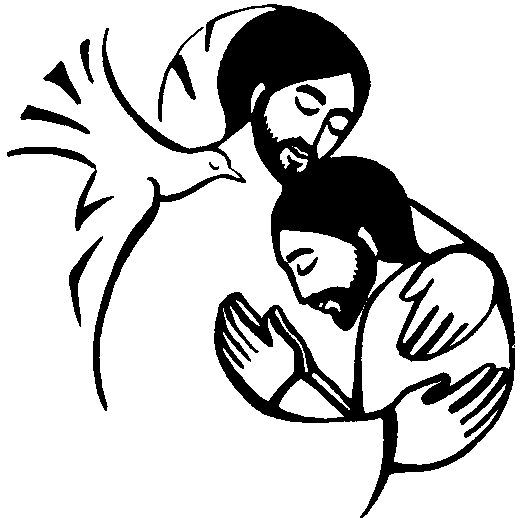 e rinnovi con noi
l’alleanza d’amore infinito.
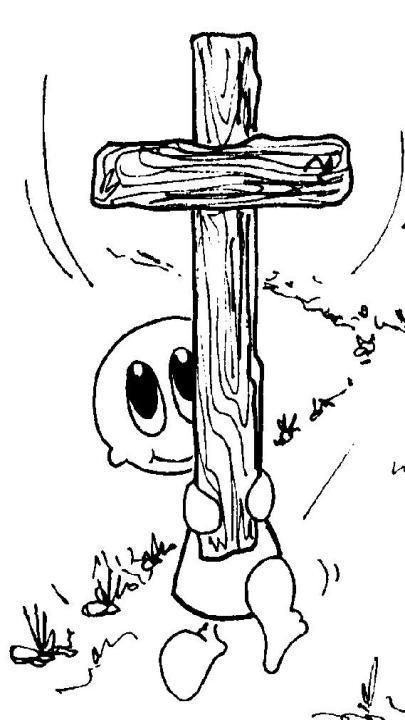 Noi veniamo a Te, 
ti seguiamo, Signor,
	solo tu 
hai parole 
di vita.
E rinascerà 
dall’incontro con te 
	una nuova umanità.
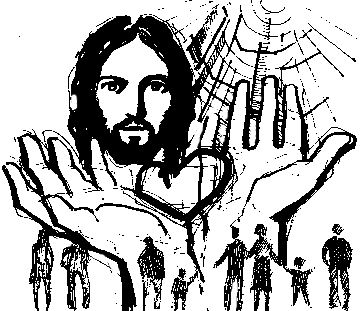 Tu, speranza degli uomini,
Tu ci apri alla vita,
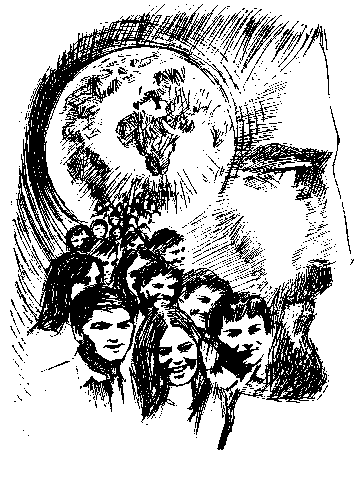 e rinnovi per noi
la promessa del mondo futuro.
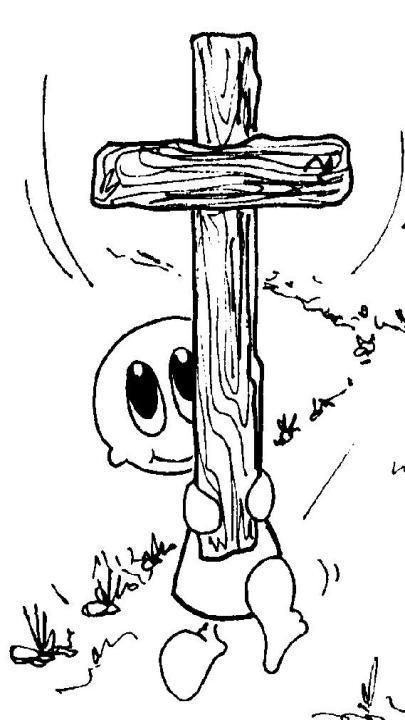 Noi veniamo a Te, 
ti seguiamo, Signor,
	solo tu 
hai parole 
di vita.
E rinascerà 
dall’incontro con te 
	una nuova umanità.
Nel nome del Padre, e del Figlio 
e dello Spirito Santo.			Amen. 

Il Dio della speranza, 
che ci riempie di ogni gioia 
e pace nella fede 
per la potenza dello Spirito Santo, 
sia con tutti voi.
					E con il tuo spirito.
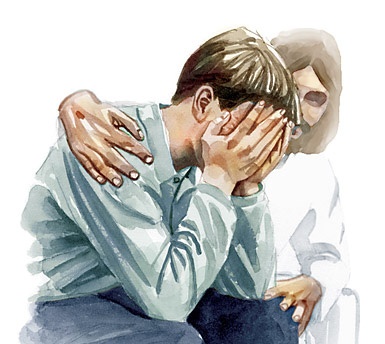 Confesso a Dio Onnipotente 
e a voi fratelli che ho molto peccato in pensieri, 
parole, opere e omissioni. 
Per mia colpa, mia colpa, 
mia grandissima colpa, 
e supplico la Beata sempre Vergine Maria, gli angeli, i Santi 
e voi fratelli di pregare per me 
il Signore Dio nostro.
Dio, Padre buono, 
che ci perdona sempre 
quando siamo pentiti di vero cuore, abbia misericordia di noi, 
perdoni i nostri peccati 
e ci conduca alla vita eterna.
				Amen.
Gloria a Dio nell'alto dei cieli 
e pace in terra 
agli uomini di buona volontà. 
Noi ti lodiamo, ti benediciamo, 
ti adoriamo, ti glorifichiamo, 
ti rendiamo grazie 
per la tua gloria immensa, 
Signore Dio, Re del Cielo, 
Dio Padre Onnipotente.
Signore, Figlio unigenito, 
Gesù Cristo, Signore Dio, 
Agnello di Dio, Figlio del Padre, 
tu che togli i peccati del mondo, 
abbi pietà di noi; 
tu che togli i peccati del mondo, 
accogli la nostra supplica; 
tu che siedi alla destra del Padre, 
abbi pietà di noi.
Perché tu solo il Santo, 
tu solo il Signore, 
tu solo l'Altissimo, 
Gesù Cristo, 
con lo Spirito Santo 
nella gloria di Dio Padre. 
Amen.
O Padre, che a piene mani semini nel nostro cuore il germe della verità e della grazia, fa' che lo accogliamo con umile fiducia e lo coltiviamo con pazienza evangelica, ben sapendo che c'è più amore e giustizia ogni volta che la tua parola fruttifica nella nostra vita.
Per il nostro Signore Gesù Cristo, tuo Figlio, che è Dio, e vive e regna con te, nell'unità dello Spirito Santo, per tutti i secoli dei secoli.                          Amen.
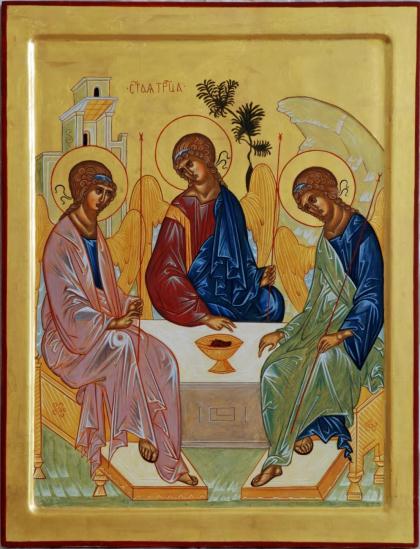 Liturgia
della
PAROLA
Dal libro del profeta Ezechièle

Così dice il Signore Dio:
«Un ramoscello io prenderò dalla cima del cedro,
dalle punte dei suoi rami lo coglierò
e lo pianterò sopra un monte alto, imponente;
lo pianterò sul monte alto d'Israele.
Metterà rami e farà frutti
e diventerà un cedro magnifico.
Sotto di lui tutti gli uccelli dimoreranno,
ogni volatile all'ombra dei suoi rami riposerà.
Sapranno tutti gli alberi della foresta
che io sono il Signore,
che umilio l'albero alto e innalzo l'albero basso,
faccio seccare l'albero verde e germogliare l'albero secco.
Io, il Signore, ho parlato e lo farò».

Parola di Dio.     
Rendiamo grazie a Dio.
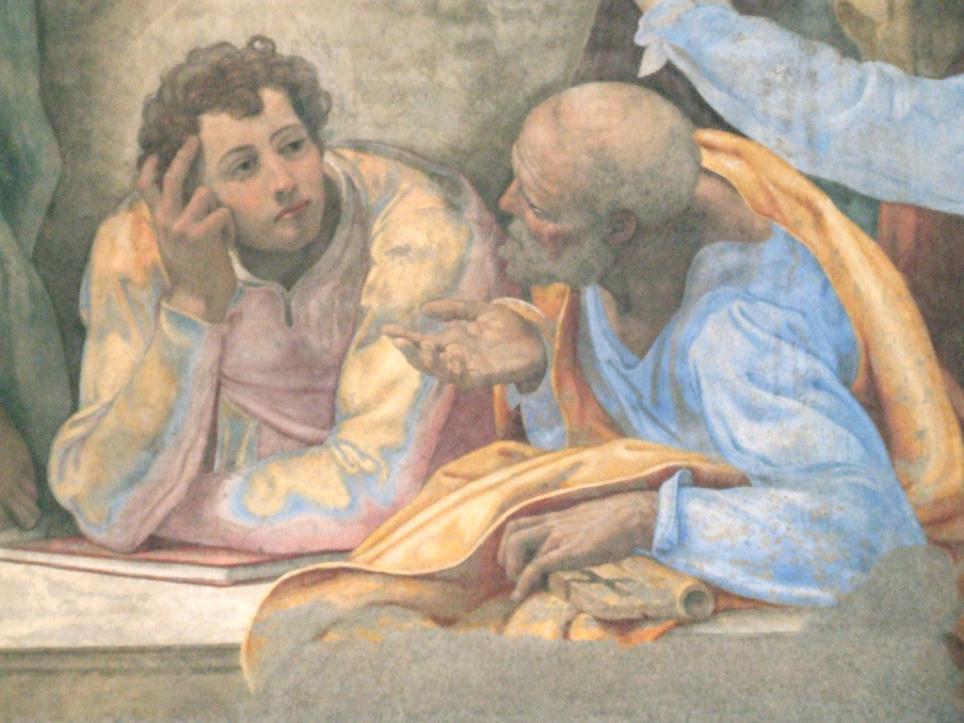 Salmo responsoriale
È bello rendere grazie al Signore.
È bello rendere grazie al Signore
e cantare al tuo nome, o Altissimo, annunciare al mattino il tuo amore,
la tua fedeltà lungo la notte.
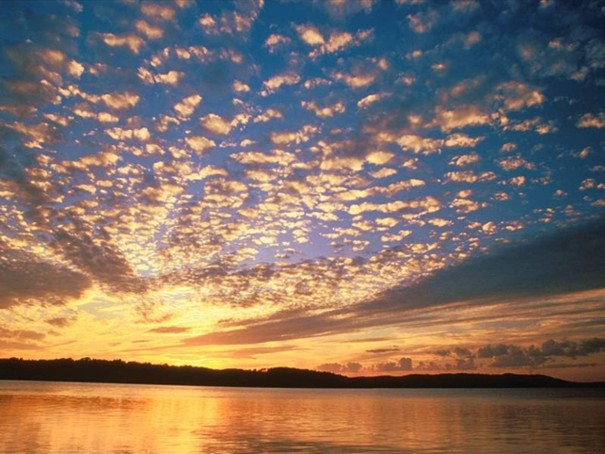 Il giusto fiorirà come palma,
crescerà come cedro del Libano;
piantati nella casa del Signore,
fioriranno negli atri del nostro Dio.
È bello rendere grazie al Signore.
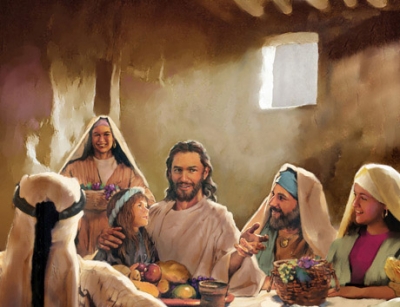 Nella vecchiaia daranno ancora frutti, saranno verdi e rigogliosi,
per annunciare quanto è retto il Signore, mia roccia: in lui non c'è malvagità.
È bello rendere grazie al Signore.
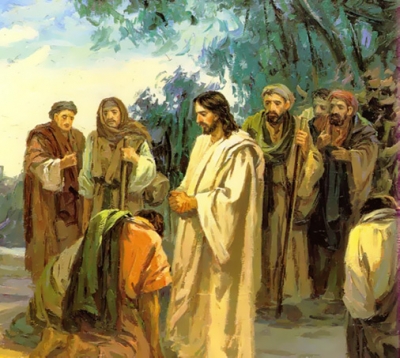 L’anima nostra attende il Signore: egli è nostro aiuto e nostro scudo. Su di noi sia il tuo amore, Signore, come da te noi speriamo.
È bello rendere grazie al Signore.
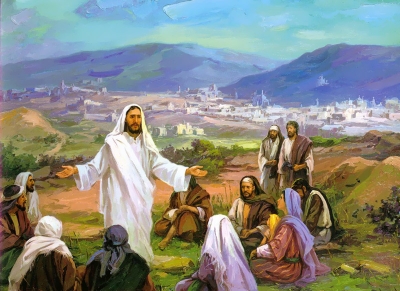 Alleluia
Il seme è la parola di Dio, il seminatore è Cristo: chiunque trova lui, ha la vita eterna.
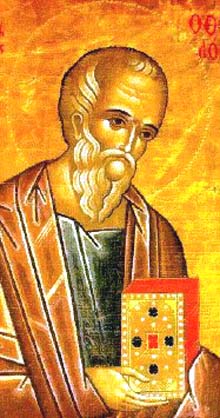 Il Signore sia con voi.
E con il tuo spirito.

Dal Vangelo 
secondo Marco.
Gloria a te, o Signore.
In quel tempo, Gesù diceva alla folla: «Così è il regno di Dio: come un uomo che getta il seme sul terreno; dorma o vegli, di notte o di giorno, il seme germoglia e cresce.
Come, egli stesso non lo sa. Il terreno produce spontaneamente prima lo stelo, poi la spiga, poi il chicco pieno nella spiga; e quando il frutto è maturo, subito egli manda la falce, perché è arrivata la mietitura».
Diceva: «A che cosa possiamo paragonare il regno di Dio o con quale parabola possiamo descriverlo? È come un granello di senape che, quando viene seminato sul terreno, è il più piccolo di tutti i semi che sono sul terreno;
ma, quando viene seminato, cresce e diventa più grande di tutte le piante dell'orto e fa rami così grandi che gli uccelli del cielo possono fare il nido alla sua ombra».
Con molte parabole dello stesso genere annunciava loro la Parola, come potevano intendere. Senza parabole non parlava loro ma, in privato, ai suoi discepoli spiegava ogni cosa.
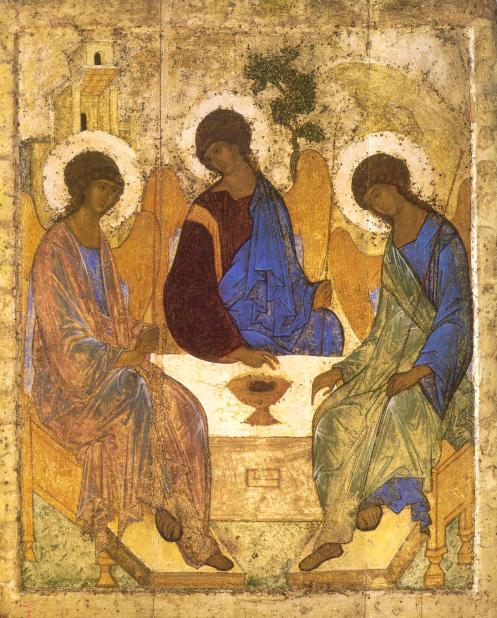 Parola
del
Signore.
Lode a te, o Cristo.
Credo in un solo Dio, Padre onnipotente, creatore del cielo e della terra, di tutte le cose visibili e invisibili. Credo in un solo Signore, Gesù Cristo, unigenito Figlio di Dio, nato dal Padre prima di tutti i secoli: Dio da Dio, Luce da Luce, Dio vero da Dio vero, generato, non creato, della stessa sostanza del Padre; per mezzo di lui tutte le cose sono state create.
Per noi uomini e per la nostra salvezza discese dal cielo, e per opera dello Spirito santo si è incarnato nel seno della vergine Maria e si è fatto uomo. Fu crocifisso per noi sotto Ponzio Pilato, morì e fu sepolto. Il terzo giorno è risuscitato, secondo le Scritture, è salito al cielo, siede alla destra del Padre. E di nuovo verrà, nella gloria, per giudicare i vivi e i morti, e il suo regno non avrà fine.
Credo nello Spirito Santo, che è Signore e dà la vita, e procede dal Padre e dal Figlio. Con il Padre e il Figlio è adorato e glorificato, e ha parlato per mezzo dei profeti. Credo la Chiesa, una santa cattolica e apostolica. Professo un solo battesimo per il perdono dei peccati. Aspetto la risurrezione dei morti e la vita del mondo che verrà. Amen.
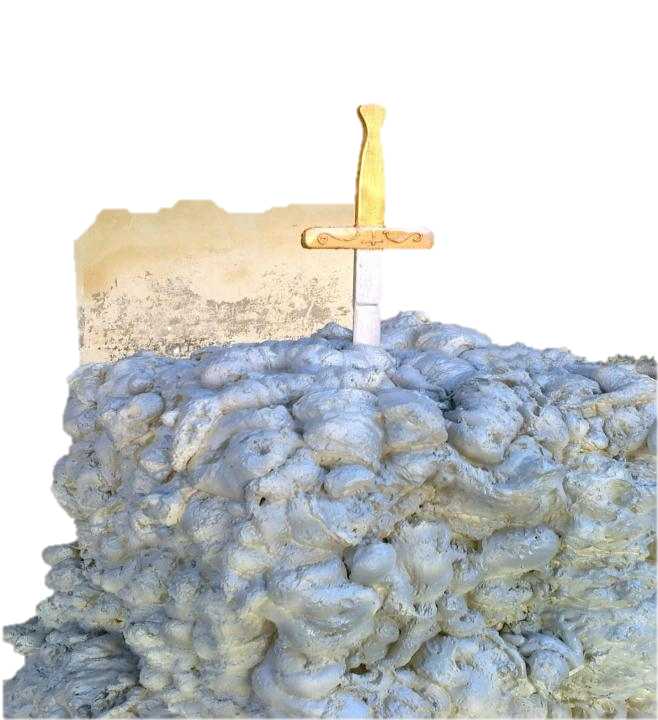 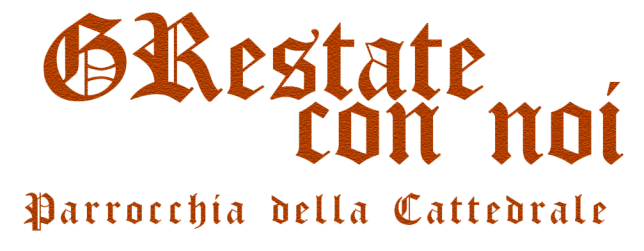 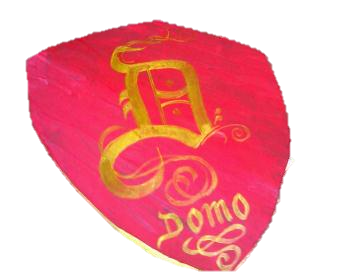 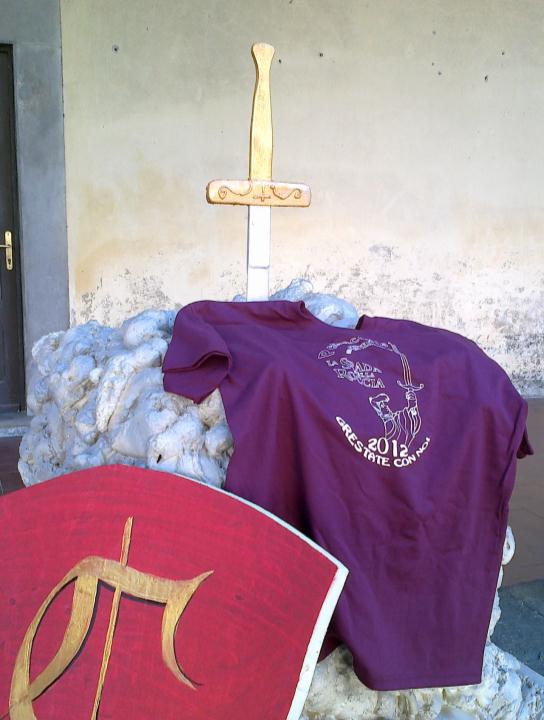 Preghiera dell’animatore
Signore, siamo prontiper iniziare un altro pomeriggioinsieme ai nostri ragazzi e insieme a te.Aiutaci a lasciare da partetutti i nostri pensieri, le nostre preoccupazioni per dedicarci interamente ai nostri ragazzi.
Fa che i nostri sentimenti e le nostre parole,le nostre azioni e i nostri pensieri,siano tutti per loro.
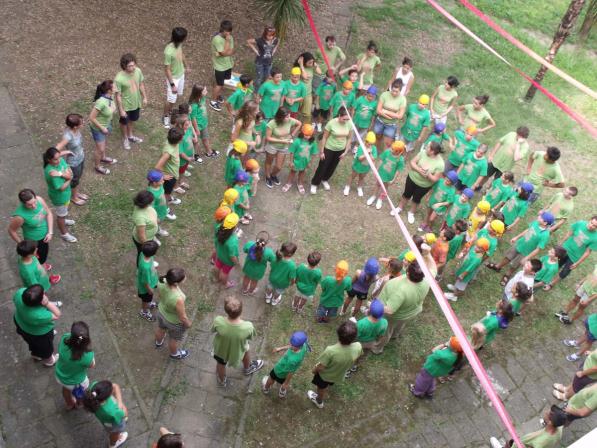 Insegnaci, Signore,a consolare i ragazzi che sono tristi,a rialzare quelli che cadono,a sostenere i più timidi e timorosi,a venire in aiuto di coloro che sono più deboli.
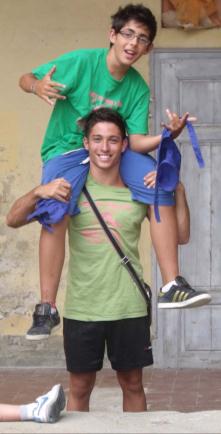 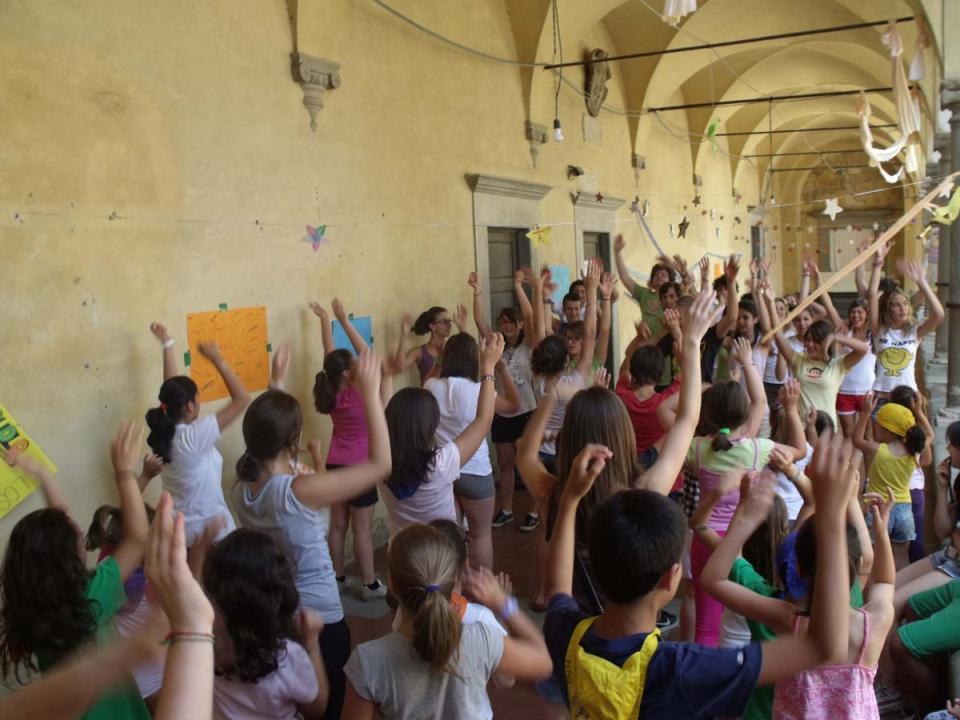 Fa’ che sappiamo adattarcialle esigenze e al carattere,alle disposizioni, alle capacità e ai limitidi ciascuno dei nostri ragazzi.
Manda su di noi il tuo Santo Spiritoche ci doni la luce e le competenze di cui abbiamo bisogno.
Metti sulle nostre labbra parole rette e giuste, affinché, insieme con loro, possiamo crescere anche noi nella fede, nella speranza e nell'amore,nella purezza e nell'umiltà,nella pazienza, nell'obbedienzae nella profonda amicizia tra di noi e con te e possiamo portarti ai nostri ragazzi nella gioia.
Amen!
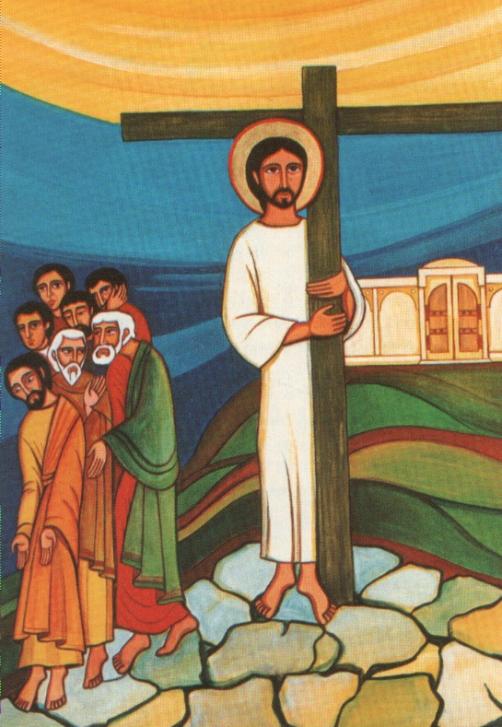 Testimoni dell’Amore
Testimoni dell'amore, 
testimoni del Signore, 
siamo il popolo di Dio 
e annunciamo il regno suo.
Annunciamo la sua pace, 
la speranza della Croce 
che lo Spirito di Dio 
dona a questa umanità.
Il tuo Spirito, Signore, 
in ogni tempo ci fa segno del tuo amore per il mondo.
Tra la gente noi viviamo la tua missione nella fede che ci fa condivisione.
Testimoni dell'amore, 
testimoni del Signore, 
siamo il popolo di Dio 
e annunciamo il regno suo.
Annunciamo la sua pace, 
la speranza della Croce 
che lo Spirito di Dio 
dona a questa umanità.
La Parola della vita noi proclamiamo 
e la storia del tuo amore raccontiamo. Tra la gente noi viviamo una certezza: che tu offri ad ogni uomo 
giorni di grazia.
Testimoni dell'amore, 
testimoni del Signore, 
siamo il popolo di Dio 
e annunciamo il regno suo.
Annunciamo la sua pace, 
la speranza della Croce 
che lo Spirito di Dio 
dona a questa umanità.
Tu pastore sei con noi guidi il cammino
ci raduni come chiesa per il regno.
Tra la gente noi viviamo
nuova speranza
e la gioia che ci dà la tua presenza.
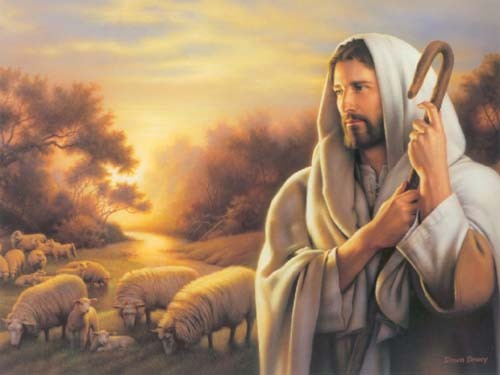 Testimoni dell'amore, testimoni del Signore, siamo il popolo di Dio e annunciamo il regno suo.
Annunciamo la sua pace, la speranza della Croce che lo Spirito di Dio dona a questa umanità.
Il Signore sia con voi.
E con il tuo spirito. 

In alto i nostri cuori.
Sono rivolti al Signore. 

Rendiamo grazie al Signore nostro Dio.
È cosa buona e giusta.
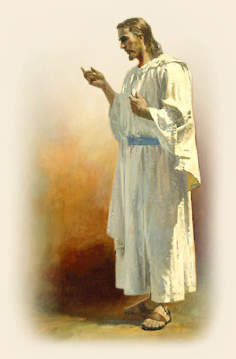 Santo, Santo, Osanna
Santo, Santo, Osanna
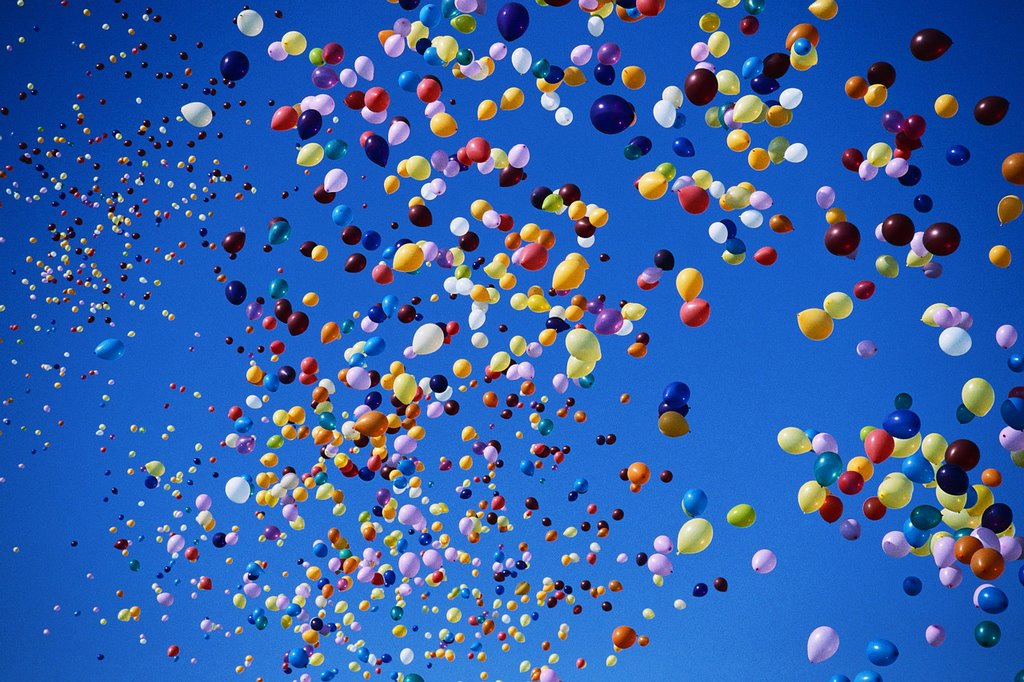 Osanna eh, Osanna eh, 
Osanna a Cristo Signor
Osanna eh, Osanna eh, 
Osanna a Cristo Signor.
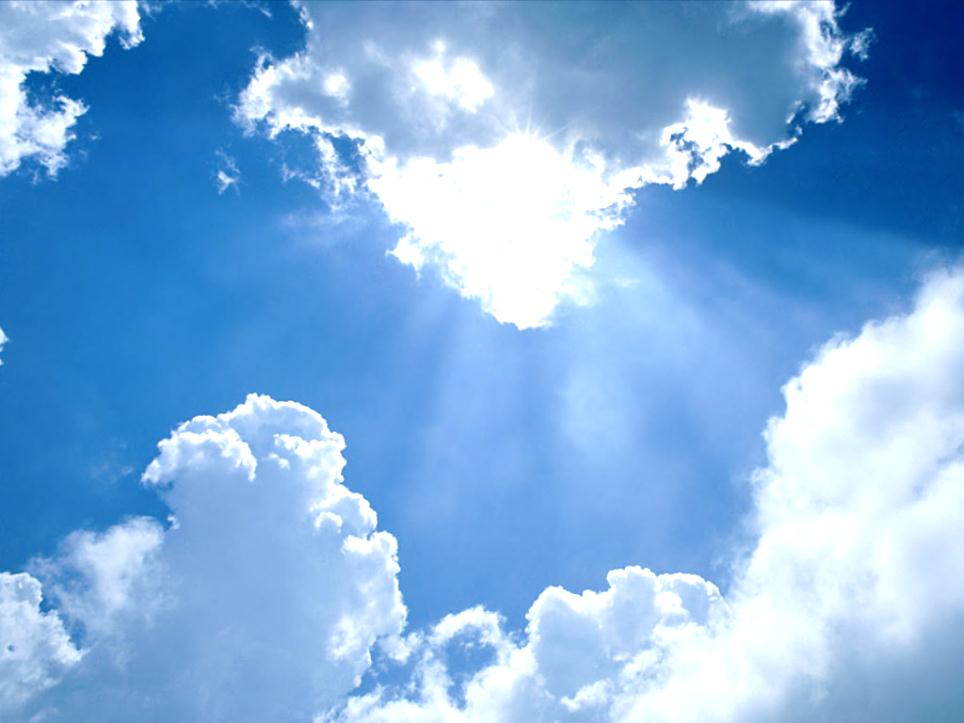 I cieli e la terra o Signore, 
sono pieni di Te
I cieli e la terra o Signore, 
sono pieni di Te
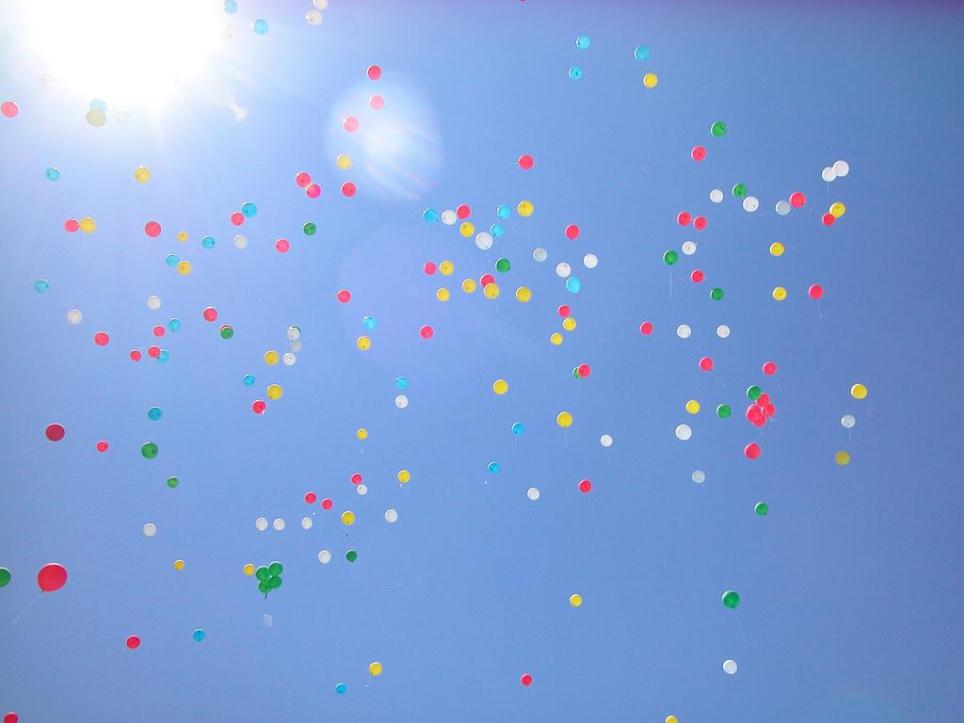 Osanna eh, Osanna eh, 
Osanna a Cristo Signor
Osanna eh, Osanna eh, 
Osanna a Cristo Signor.
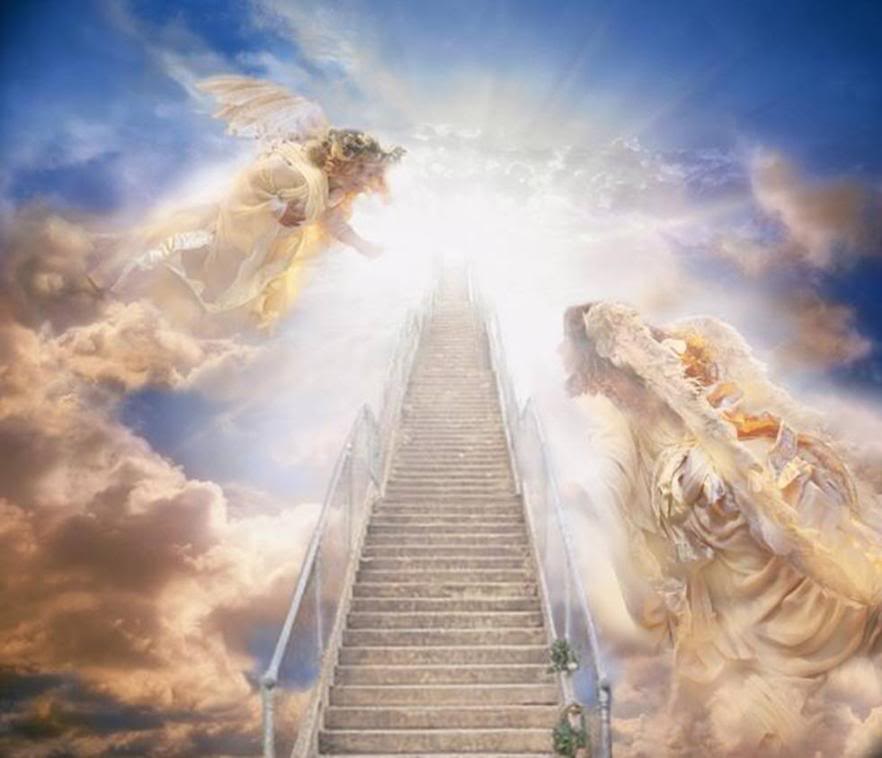 Benedetto colui che viene, 
nel nome del Signor 
Benedetto colui che viene, 
nel nome del Signor
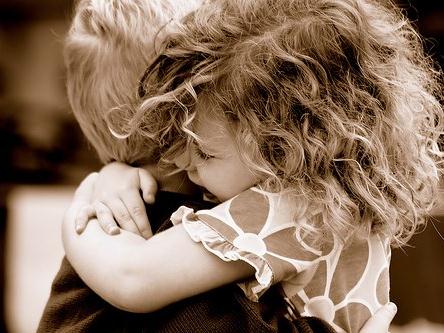 Osanna eh, Osanna eh, 
Osanna a Cristo Signor
Osanna eh, Osanna eh, 
Osanna a Cristo Signor.
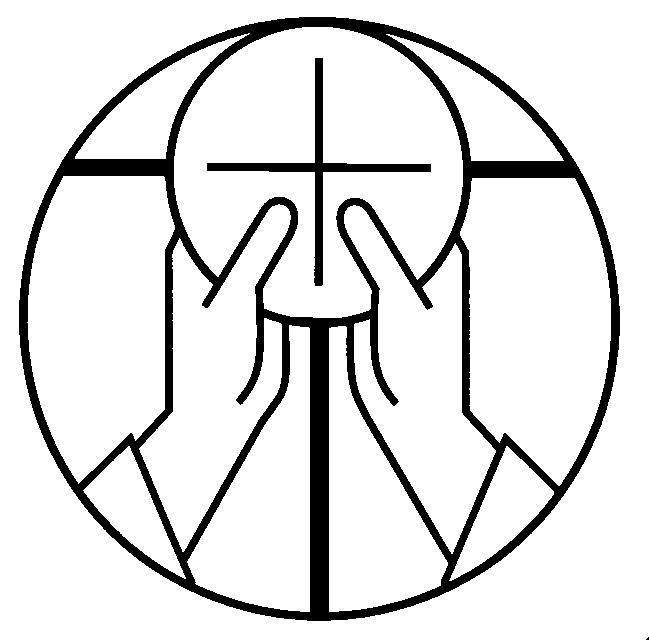 Mistero della fede.

Annunziamo la tua morte, Signore, 
proclamiamo la tua risurrezione, 
nell'attesa della tua venuta.
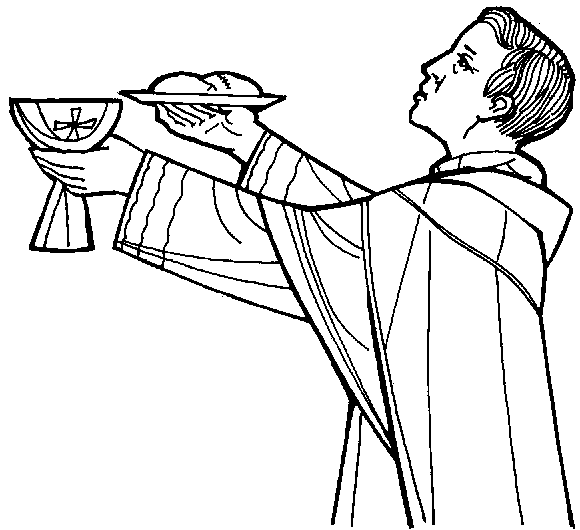 Per Cristo, 
con Cristo 
e in Cristo, 
a te, Dio Padre onnipotente, 
nell'unità dello Spirito Santo, 
ogni onore e gloria 
per tutti i secoli dei secoli.
Amen.
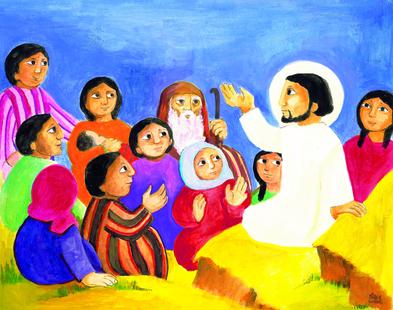 Padre nostro, che sei nei cieli, 
sia santificato il tuo nome, 
venga il tuo regno, 
sia fatta la tua volontà, 
come in cielo così in terra. 
Dacci oggi il nostro pane quotidiano, 
e rimetti a noi i nostri debiti 
come noi li rimettiamo 
ai nostri debitori, 
e non ci indurre in tentazione, 
ma liberaci dal male.
Tuo è il regno,  tua la potenza 
e la gloria nei secoli.
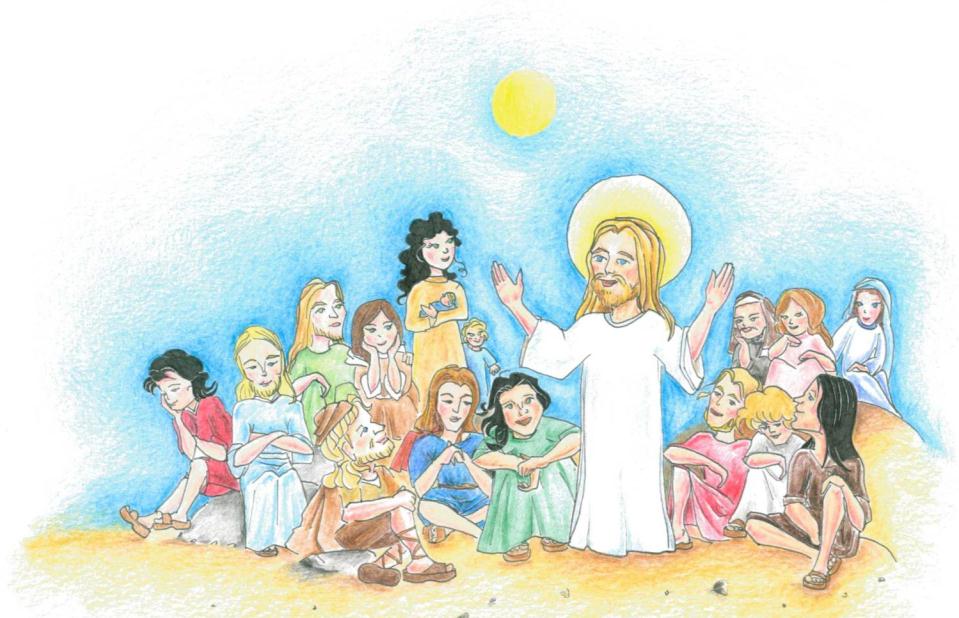 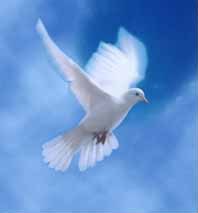 La 
    pace 
    viene 
dall'alto
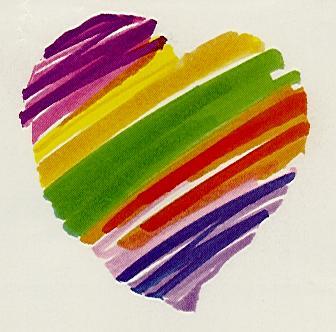 entra 
nel 
cuore,
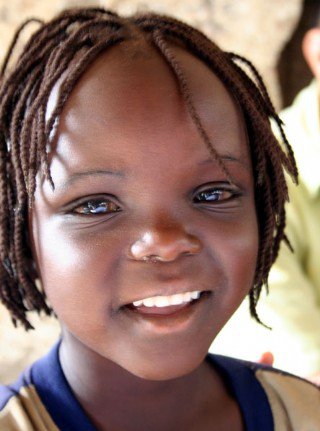 si 
vede 
sul 
volto
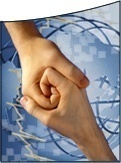 Ora 
  ti 
  stringo 
la mano
non sono più solo
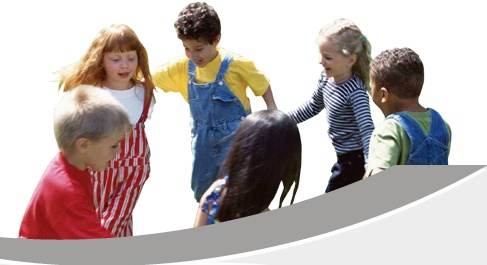 non sei più lontano
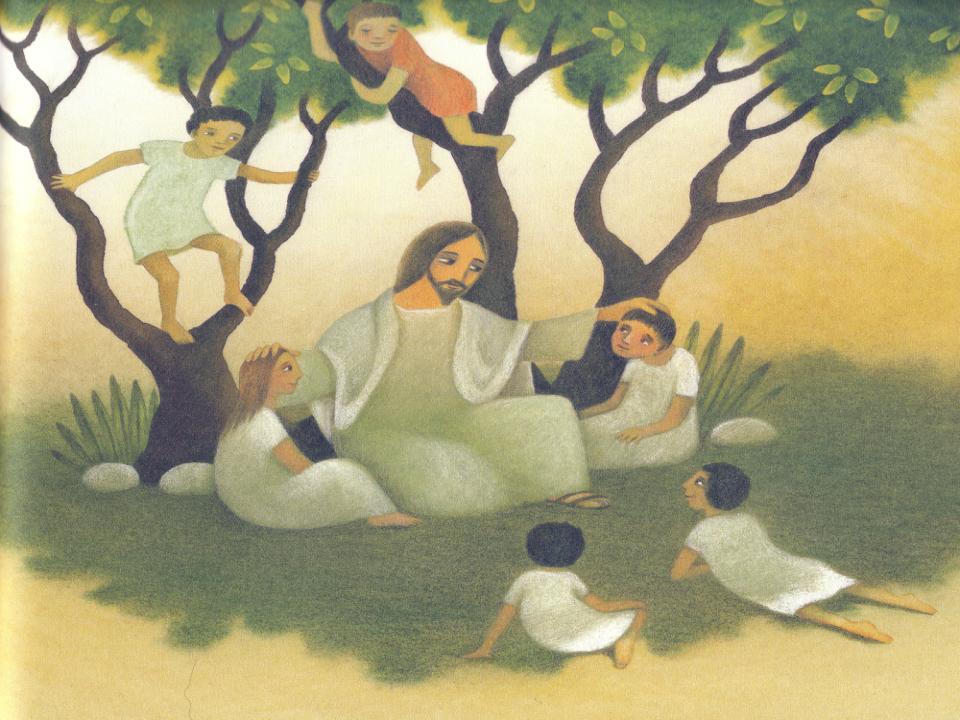 Questa amicizia
attorno al Signore
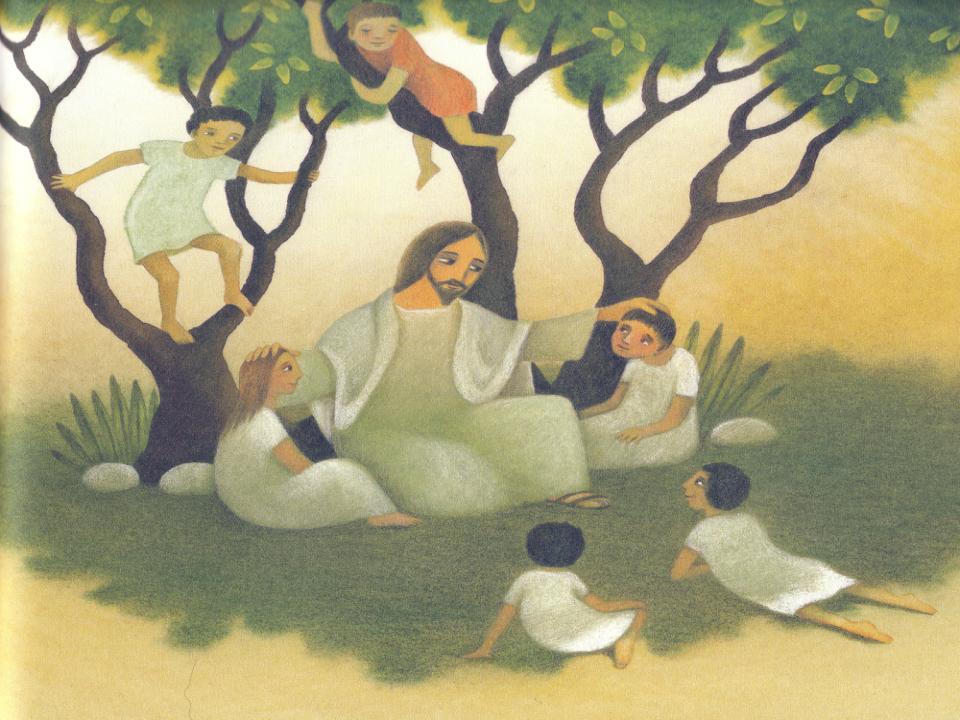 è troppo grande
non può finire.
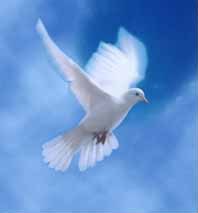 La 
    pace 
    viene 
dall'alto
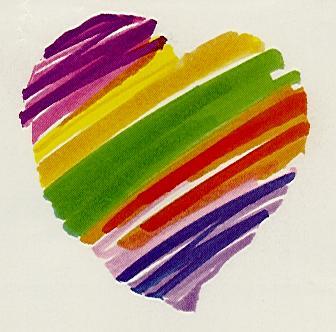 entra 
nel 
cuore,
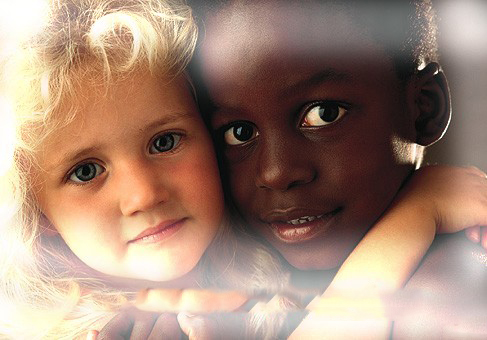 si vede sul volto
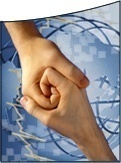 Ora 
  ti 
  stringo 
la mano
non sono più solo
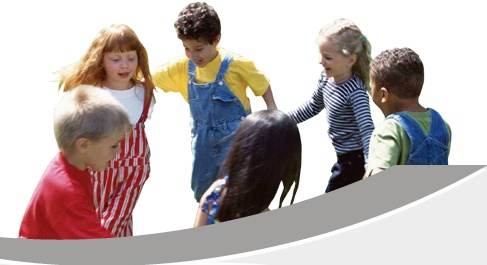 non sei più lontano
Agnello di Dio, 
che togli i peccati del mondo, 
abbi pietà di noi.
Agnello di Dio, 
che togli i peccati del mondo, 
abbi pietà di noi.
Agnello di Dio, 
che togli i peccati del mondo, 
dona a noi la pace.
Beati gli invitati 
alla Cena del Signore. 
Ecco l’agnello di Dio, 
che toglie i peccati del mondo.

O Signore, non son degno 
di partecipare alla tua mensa:
ma di’ soltanto una parola 
e io sarò salvato.
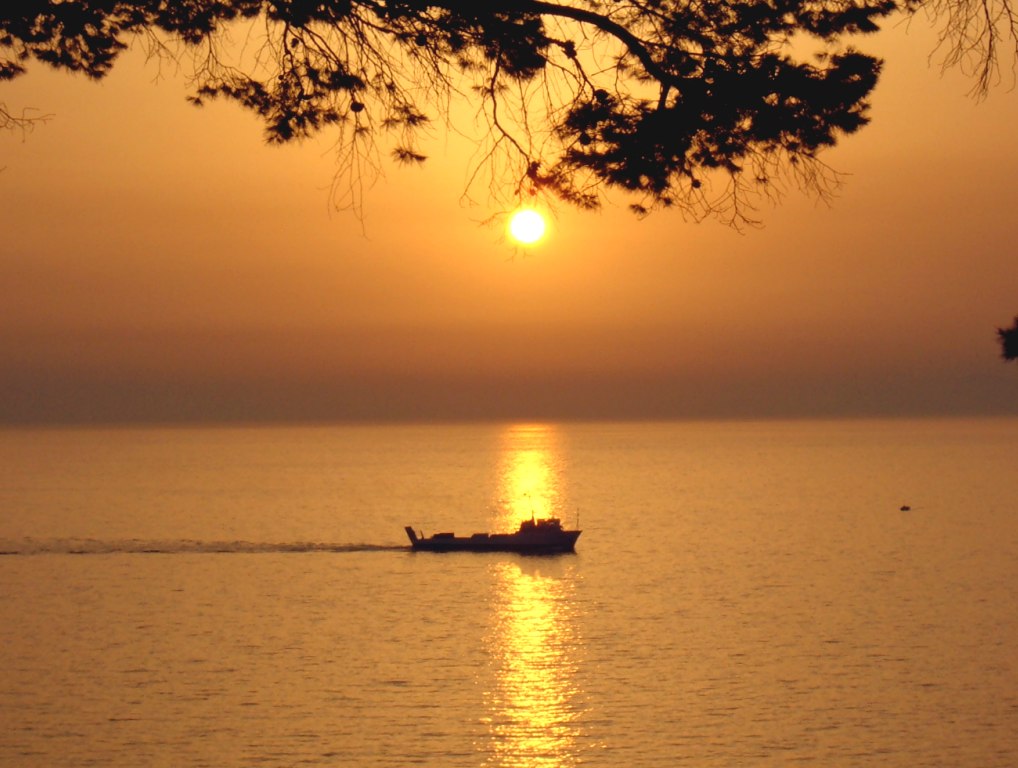 Prenderemo il largo
Questo è il nostro tempo per osare, per andare,la parola che ci chiama 
è quella tua!
Come un giorno a Pietro, 
anche oggi dici a noi:"Getta al largo le tue reti insieme a me".
Saliremo in questa barca anche noi,
il tuo vento soffia già 
sulle vele.
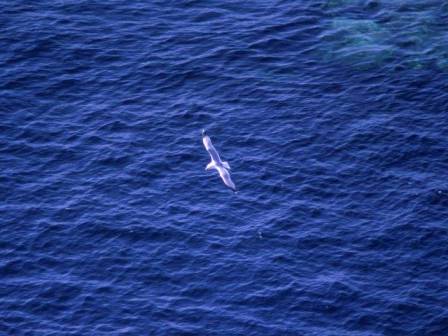 Prenderemo  il largo dove vuoi
tu navigando insieme a te, Gesù.
Questo è il nostro tempo, 
questo è il mondo che ci dai orizzonti nuovi, 
vie di umanità…
Come un giorno a Pietro, 
anche oggi dici a noi:"Se mi ami più di tutto, 
  segui me".
Saliremo in questa barca anche noi,
il tuo vento soffia già 
sulle vele.
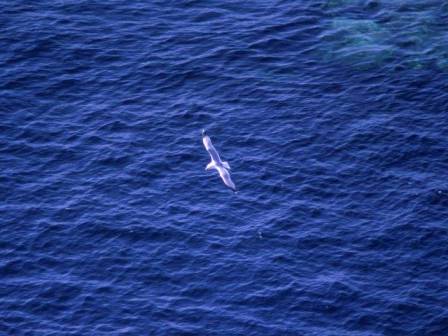 Prenderemo  il largo dove vuoi
tu navigando insieme a te, Gesù.
Navigando 
il mare della storia 
insieme a te, 
la tua barca 
in mezzo a forti venti va.
Come un giorno a Pietro, 
anche oggi dici a noi:"Se tu credi in me, 
tu non affonderai".
Saliremo in questa barca anche noi,
il tuo vento soffia già 
sulle vele.
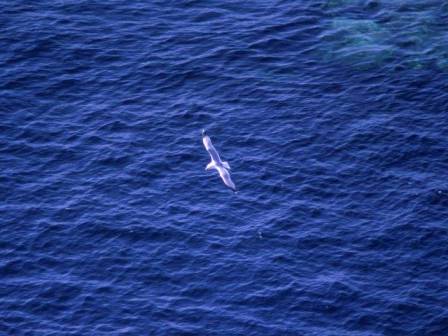 Prenderemo  il largo dove vuoi
tu navigando insieme a te, Gesù.
Questo è il nostro tempo per osare, per andare,la parola che ci chiama è quella tua!
Come un giorno a Pietro, 
anche oggi dici a noi:"Getta al largo le tue reti insieme a me".
Saliremo in questa barca anche noi,
il tuo vento soffia già 
sulle vele.
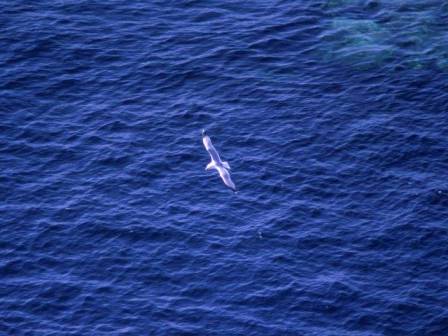 Prenderemo  il largo dove vuoi
tu navigando insieme a te, Gesù.
Questo è il nostro tempo, 
questo è il mondo che ci dai orizzonti nuovi, vie di umanità…
Come un giorno a Pietro, 
anche oggi dici a noi:"Se mi ami più di tutto, 
  segui me".
Saliremo in questa barca anche noi,
il tuo vento soffia già 
sulle vele.
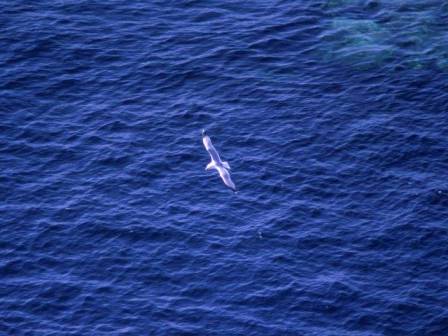 Prenderemo  il largo dove vuoi
tu navigando insieme a te, Gesù.
Navigando il mare della storia 
insieme a te, la tua barca in mezzo a forti venti va.
Come un giorno a Pietro, 
anche oggi dici a noi:"Se tu credi in me, 
tu non affonderai".
Saliremo in questa barca anche noi,
il tuo vento soffia già 
sulle vele.
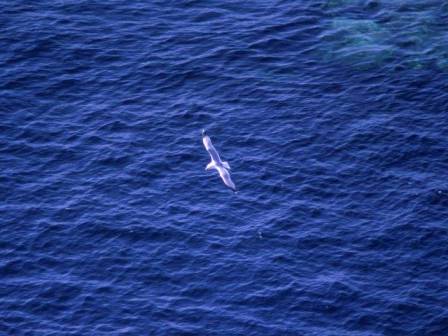 Prenderemo  il largo dove vuoi
tu navigando insieme a te, Gesù.
Signore Dio nostro, la comunione al tuo sacramento e la professione della nostra fede in te, unico Dio in tre persone, ci sia pegno di salvezza dell'anima e del corpo. Per Cristo nostro Signore. 	                             
Amen.
Stasera vieni a cena al
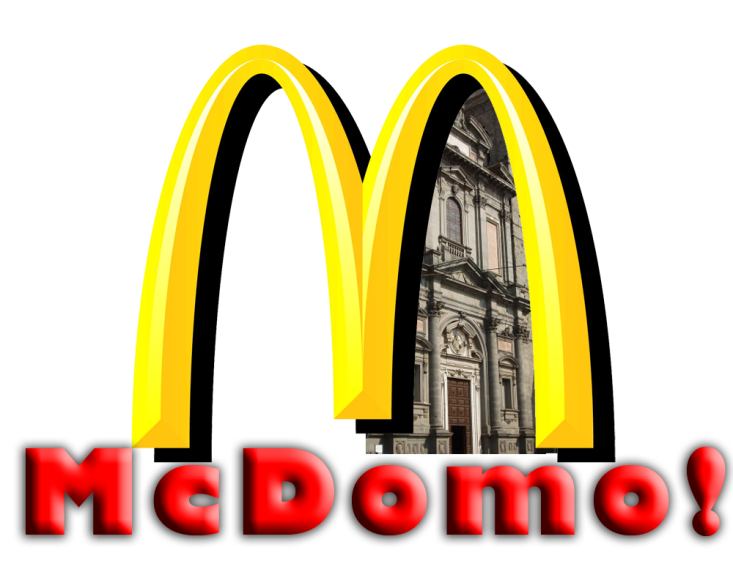 Dalle 19,30 in Seminario
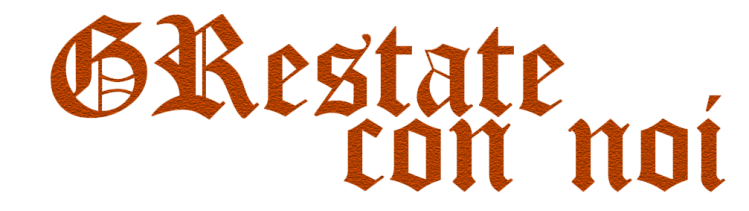 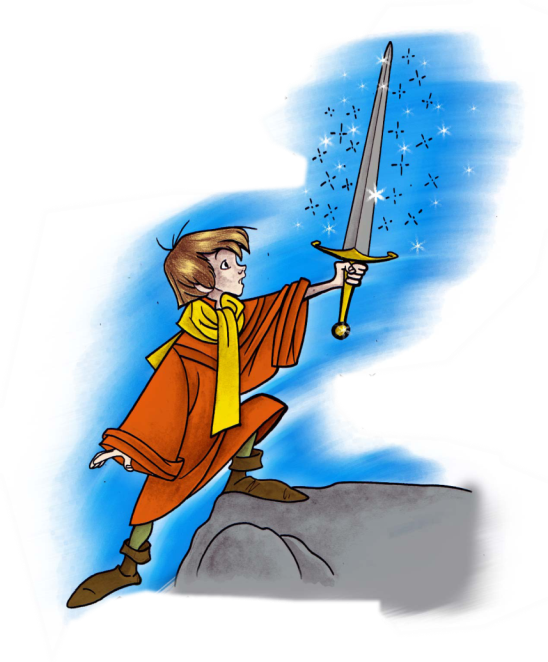 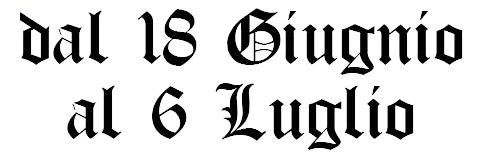 Il Signore sia con voi.
E con il tuo spirito. 

Vi benedica Dio onnipotente 
Padre e Figlio e Spirito Santo.		
Amen. 

Nel nome del Signore: andate in pace.
Rendiamo grazie a Dio.
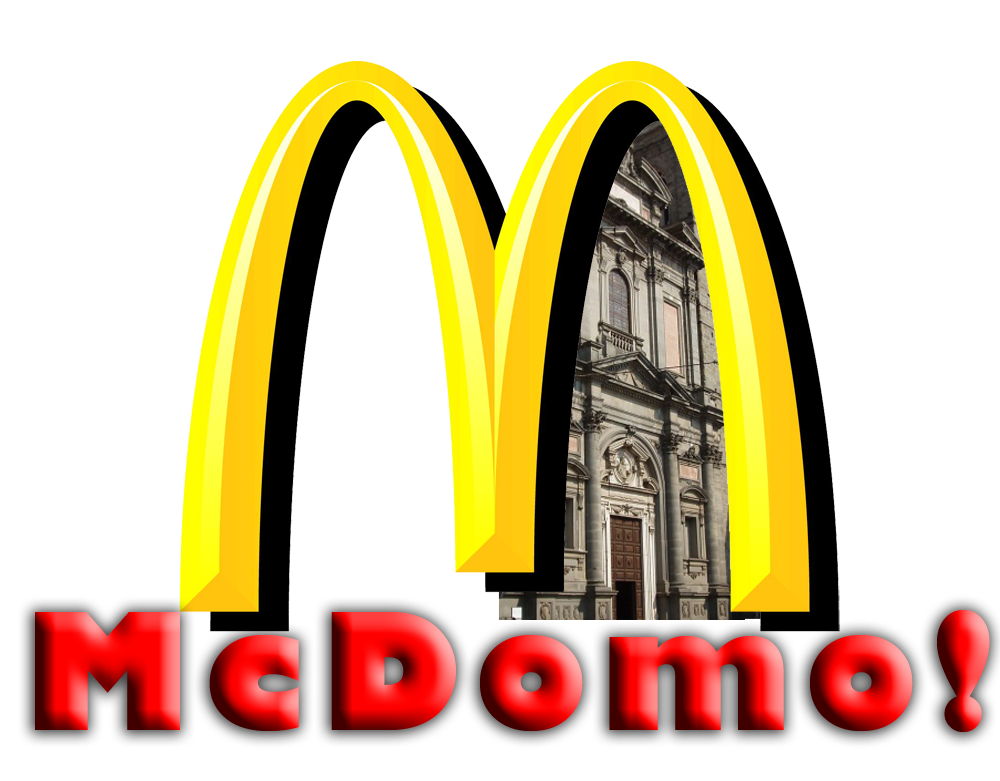 Ciao a tutti

Buona Domenica 
Arrivederci a 
questa sera!
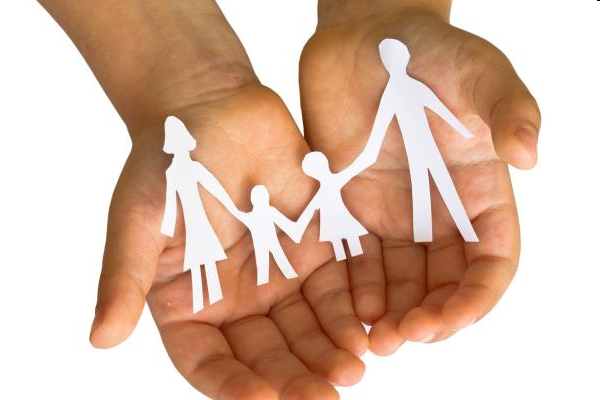 Mani
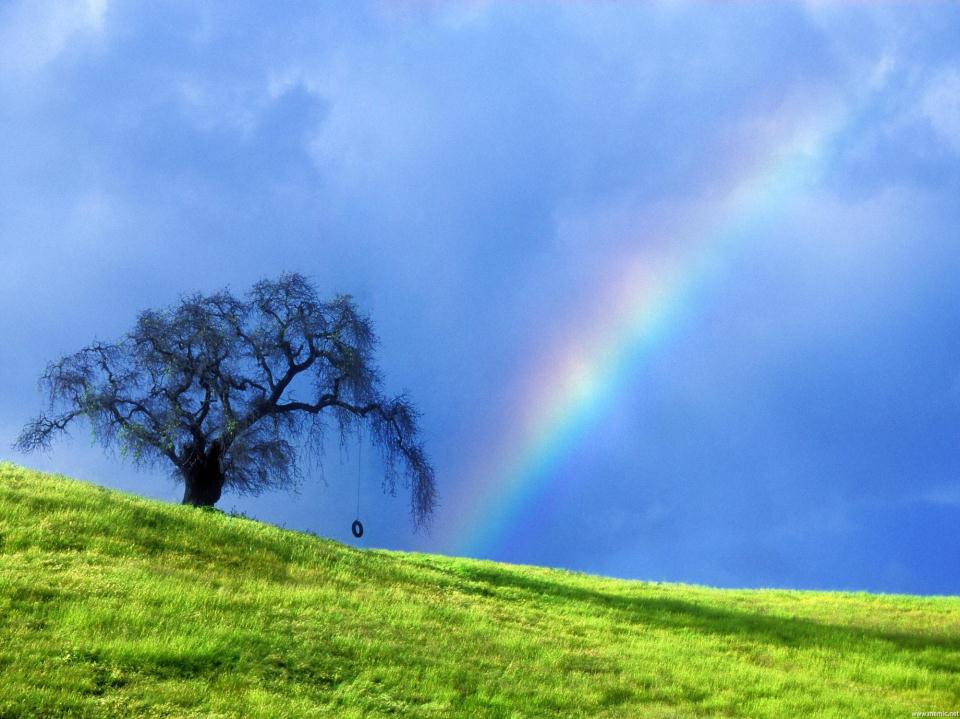 Vorrei che le parole mutassero in preghiera
e rivederti o Padre, che dipingevi il cielo.
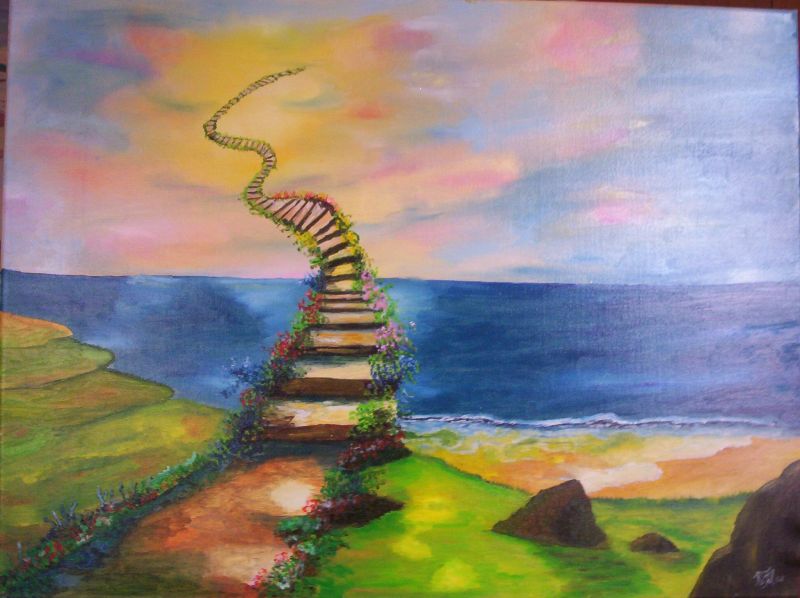 Sapessi quante volte,
guardando questo mondo
vorrei che tu tornassi a riscaldarne il cuore.
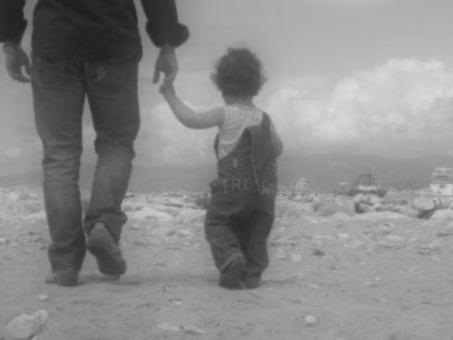 Vorrei che le mie mani avessero la forza
per sostenere chi non può camminare.
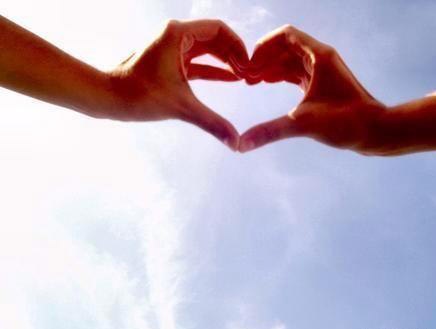 Vorrei che questo cuore,
che esplode in sentimenti
diventasse culla per chi non ha più madre...
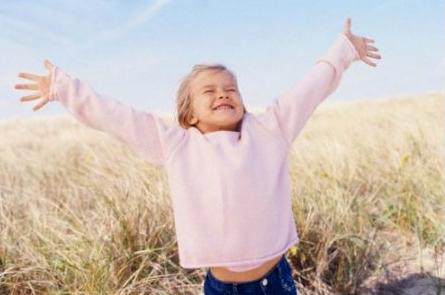 Mani, prendi queste mie mani
fanne vita, fanne amore,
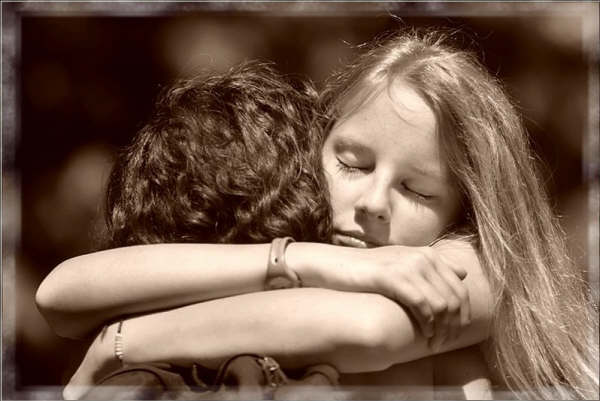 braccia aperte per ricevere chi è solo.
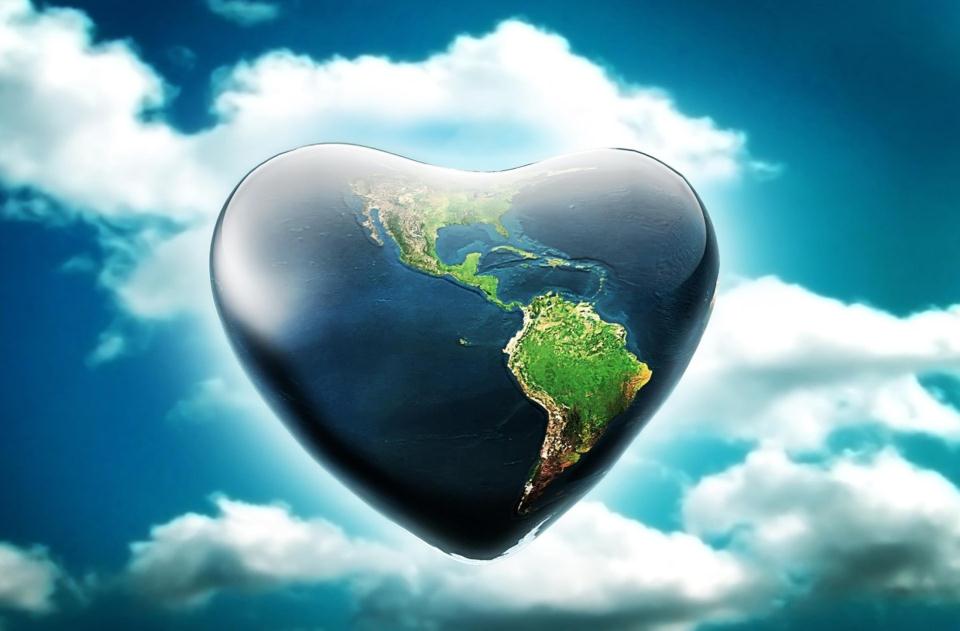 Cuore, prendi questo mio cuore,
fa che si spalanchi al mondo,
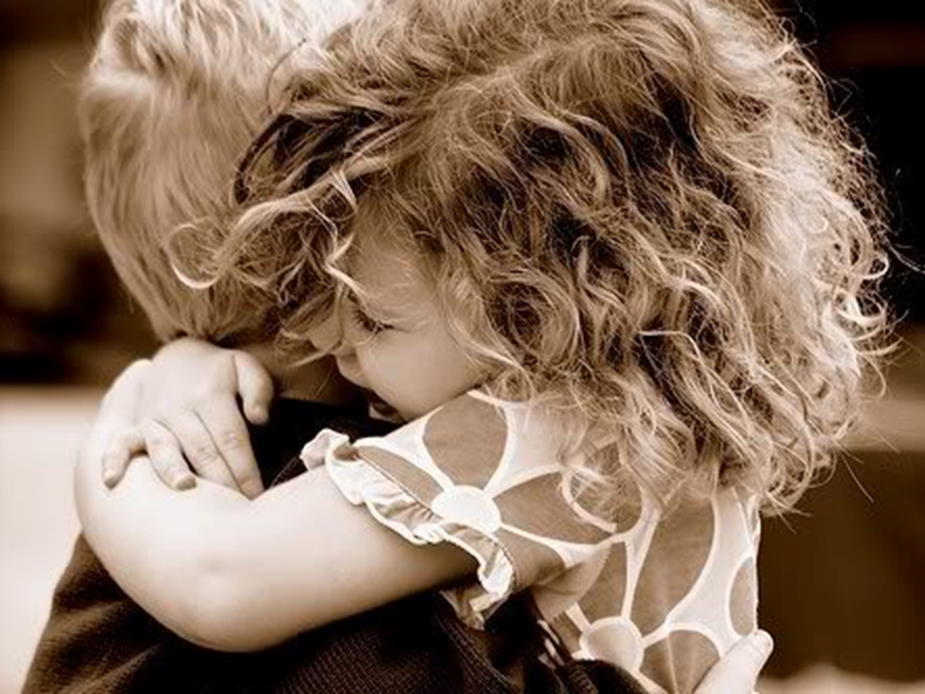 germogliando per quegli occhi
che non sanno pianger più.
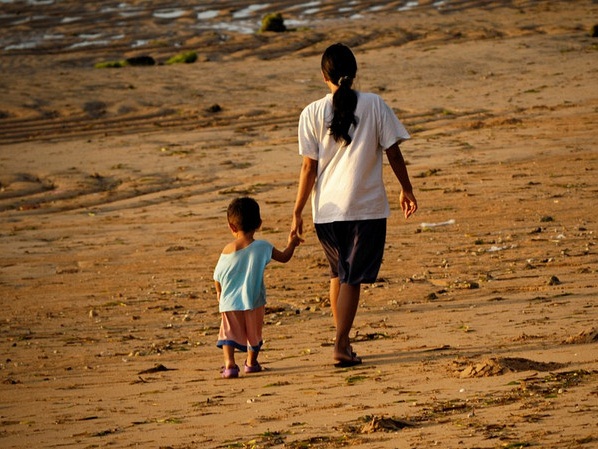 Sei Tu lo spazio che desidero da sempre
so che mi stringerai e mi terrai la mano.
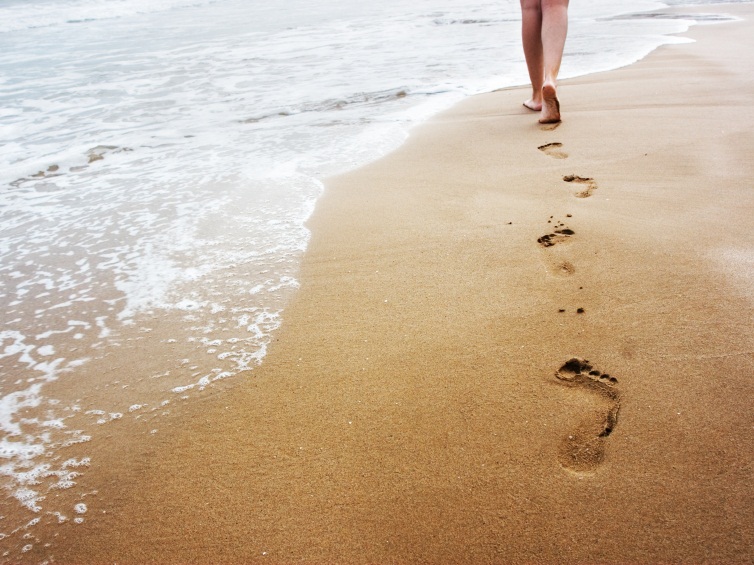 Fa che le mie strade si perdano nel buio
ed io cammini dove cammineresti Tu.
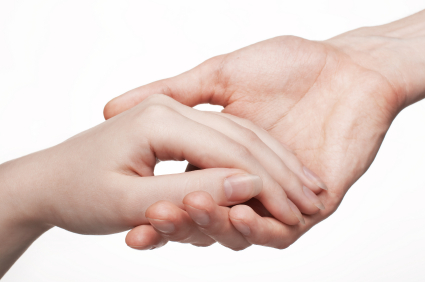 Tu soffio della vita prendi la mia giovinezza
con le contraddizioni e la falsità.
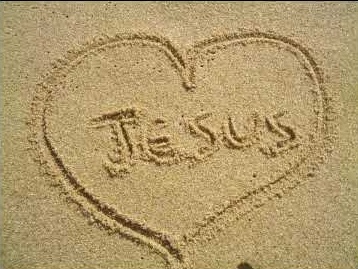 Strumento fa che sia
per annunciare il Regno
a chi per queste vie Tu chiami beati…
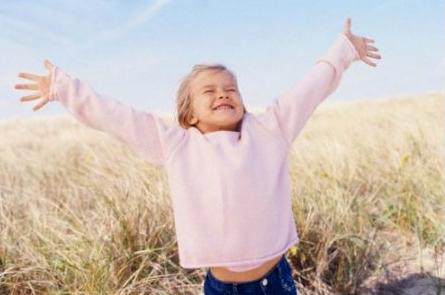 Mani, prendi queste nostre mani
fanne vita, fanne amore
braccia aperte per ricevere chi è solo
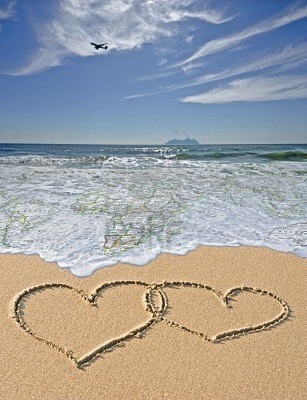 Cuori, prendi questi nostri cuori
fa che siano testimoni
che Tu chiami ogni uomo
a far festa con Dio
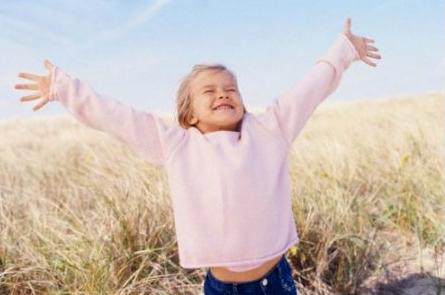 Mani, prendi queste nostre mani
fanne vita, fanne amore
braccia aperte per ricevere chi è solo
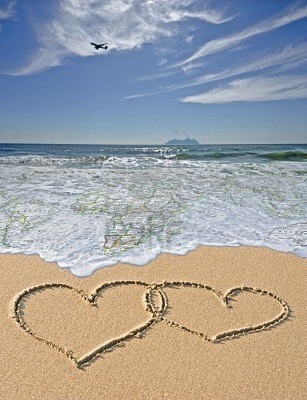 Cuori, prendi questi nostri cuori
fa che siano testimoni
che Tu chiami ogni uomo
a far festa con Dio